Vialto Consulting						Áron Nemes						Managing Partner
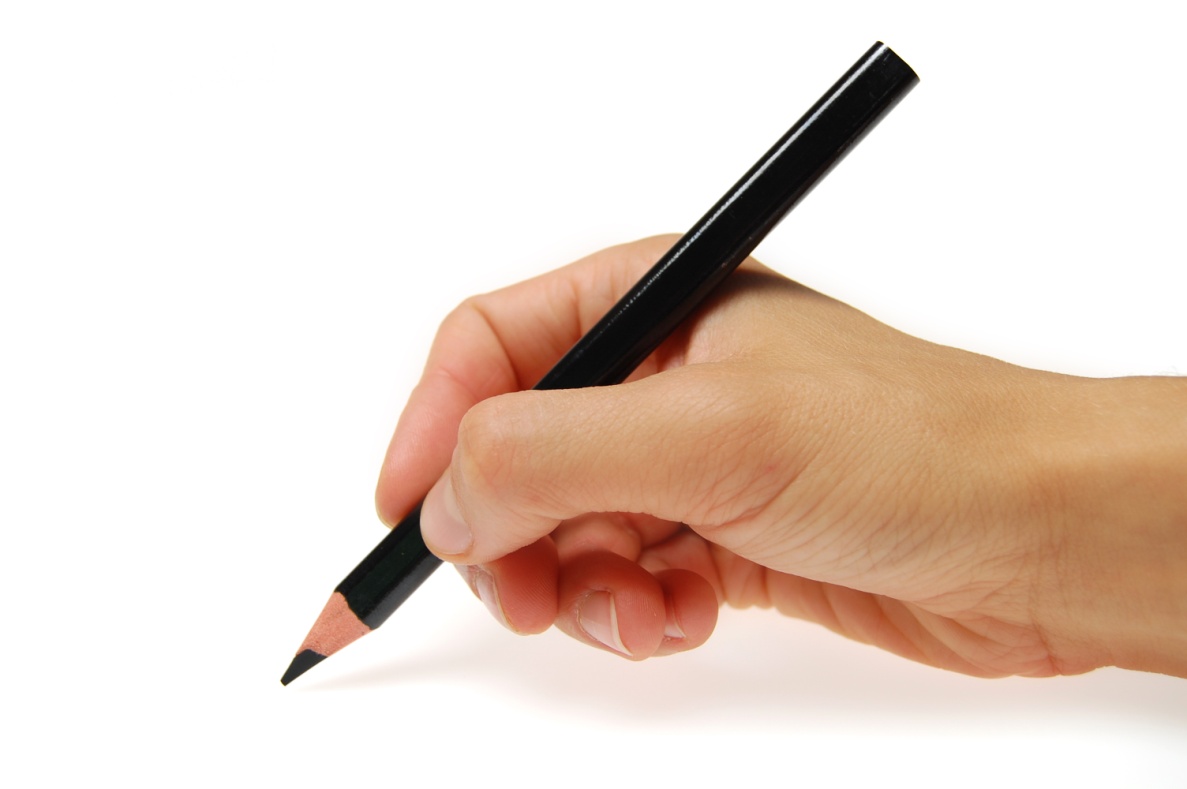 ADDED VALUE
STRATEGIC APPROACH
COOPERATION
COMPLEX METHODOLOGY
EXPERTISE
CLIENT FOCUS
Strategic and IT Consultancy worldwide
2013
Gold and Silver Medals of Constantinus International Award
– honoured by the ICMCI

2012
“Consulting Project of the Year” - Gabriel Al-Salem International Award for Excellence in Consulting

"Excellent Consultant of the 
Year " – awarded by the Budapest Chamber of Commerce and Industry

2011
„Silver Medal of the Constantinus Global Management Consulting  Award” – honoured by the ICMCI
Complex approach and skills
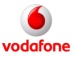 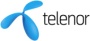 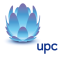 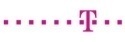 Management and IT consultancy
To bring out the best
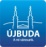 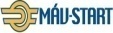 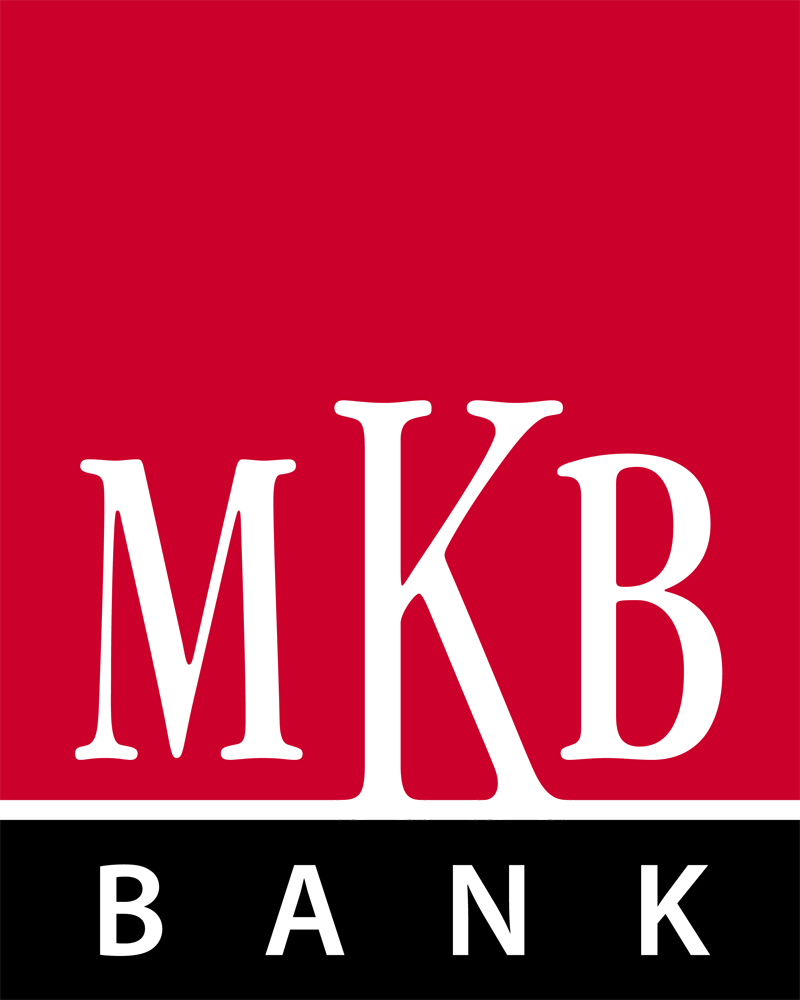 Knowledge, Project execution challanges
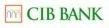 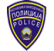 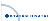 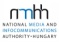 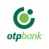 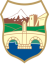 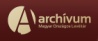 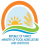 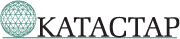 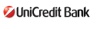 Wide vendor network
Mediation between vendors and local needs
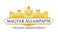 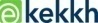 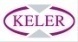 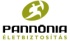 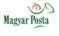 Database with 1500 experts and partners
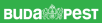 Technological knowledge
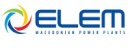 Understanding of local business environment
International business experience
Knowledge in different financing solutions
Relevant EU policies - I
Enlargement Policy
Albania, Macedonia, Montenegro, Serbia, Turkey, Bosnia, Kosovo
Instrument for Pre-accession Assistance (IPA, IPA-II)
Indicative Strategy Papers 2014-2020 separate for each country involved
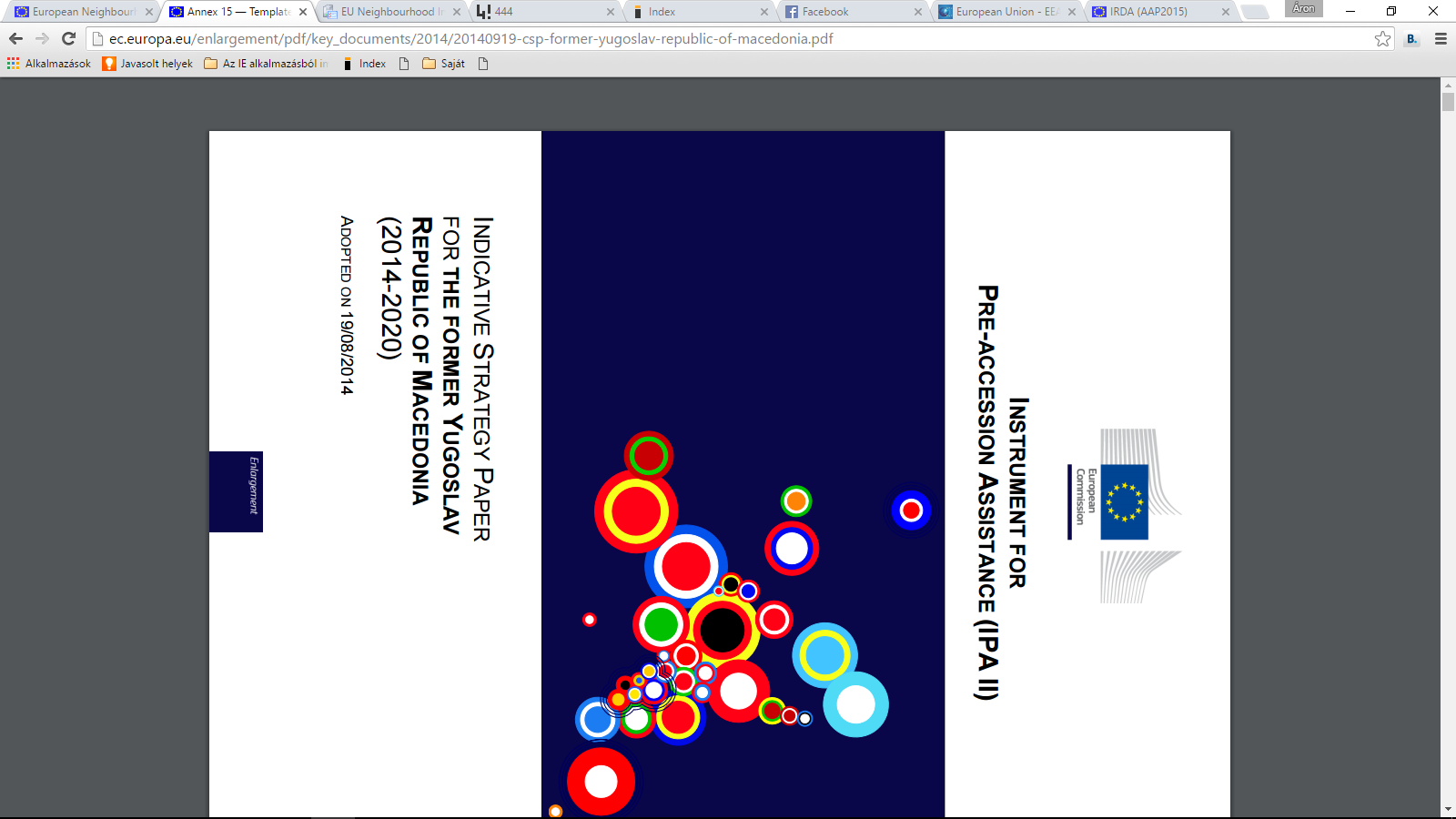 Enlargement Policy areas
Reforms in preparation for Union membership
Socio-economic and Regional development 
Employment, social policies, education, promotion of gender equality, and human resources development
Agriculture and rural development (mEUR)
Relevant EU policies - II
EU Neighbourhood Policy
Eastern Partnership (Armenia, Azerbaijan, Belarus, Georgia, Moldova  and Ukraine)
Southern Neighbourhood (Algeria, Egypt, Israel, Jordan, Lebanon, Libya, Morocco, Palestine*, Syria and Tunisia)
European Neighbourhood Instrument (ENI replacing ENPI)
Neighbourhood Instrument
How it works?
Single Support Framework
3 priorities defined (Half of the countries include Rural and agriculture development)
Overall indicative budget range is given
Annual Action Programme (AAP)
Currently AAP-2011 projects are running, financed by ENPI (2007-2014)
Last AAP is approved: AAP-2015
Process of EuropeAid tendering
4 – 6 years
Tendering and project delivery
Project Delivery Phase
Tendering Phase
2 – 3 years
Tendering Phase
1 year
Programming
1st Evaluation - Application 
phase
2nd Evaluation - Proposal 
phase
Inititation phase
Programming
(Project 
Preparation)
Evaluation of 
Proposals
Proposal 
Preparation
Publishing
Tender 
Launch
Tender 
Opening
Evaluation of 
Expression of 
Interest (EoI)
Contract Award Notice
Financing Agreement
Project Fiché
PIN
SCN
Shortlist Notice,
Request for Proposal
Proposal